XXIV Педагогические чтения 
«Шаг за шагом к новым результатам:
 «Образование будущего: 
мотиваторы, драйверы, цифровые сервисы».
Тема «Формирование 
читательской грамотности 
младших школьников»
Ивлева Екатерина Константиновна, 
учитель начальных классов МАОУ СОШ №12
Функциональная грамотность. PISA
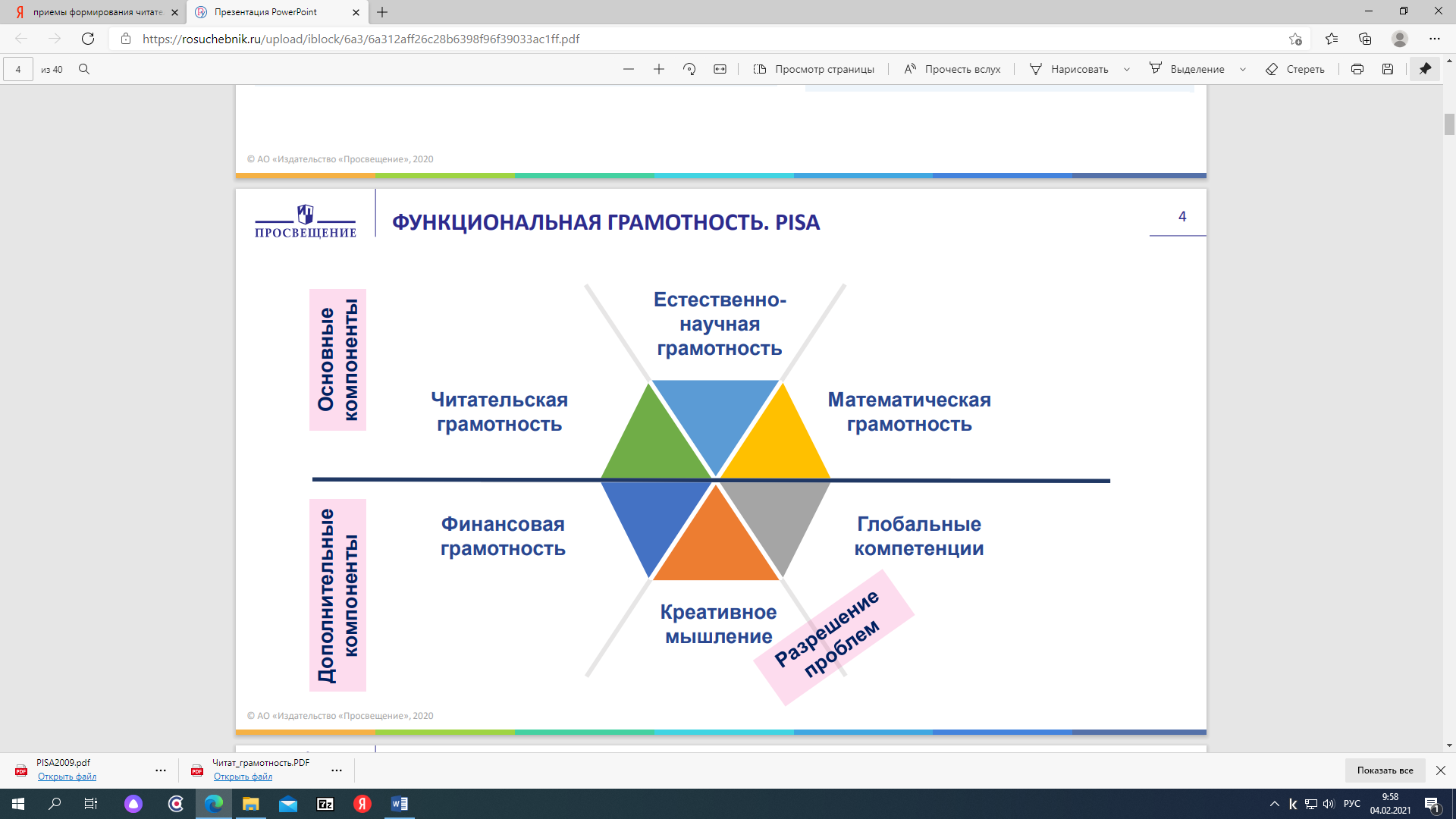 Читательская грамотность. PISA
Способность человека понимать и использовать письменные тексты, размышлять о них и заниматься чтением для того, чтобы достигать своих целей, расширять свои знания и возможности, участвовать в социальной жизни.
Чтение
Декодирование – перевод букв в звуки. 
Техника чтения.
Чтение вслух.
Читательская грамотность
Потребность в читательской деятельности с целью успешной социализации, дальнейшего образования, саморазвития.
Готовность к смысловому чтению – восприятию письменных текстов, анализу, оценке, интерпретации и обобщению представленной в них информации.
Способность извлекать необходимую информацию для ее преобразования в соответствии с учебной задачей; ориентироваться с помощью различной текстовой информации в жизненных ситуациях.
Знакомство с описанием, демоверсиями ВПР для 4 классов.
Анализ результатов ВПР 2019 года.
Проведение входной диагностики для учащихся 3-х классов.
Работа над созданием методической копилки «Приемы работы с текстом, направленные на формирование читательской грамотности».
Использование приемов формирования читательской грамотности в урочной и внеурочной деятельности.
Анализ полученных результатов.
Этапы педагогической деятельности
Кодификаторы ВПР
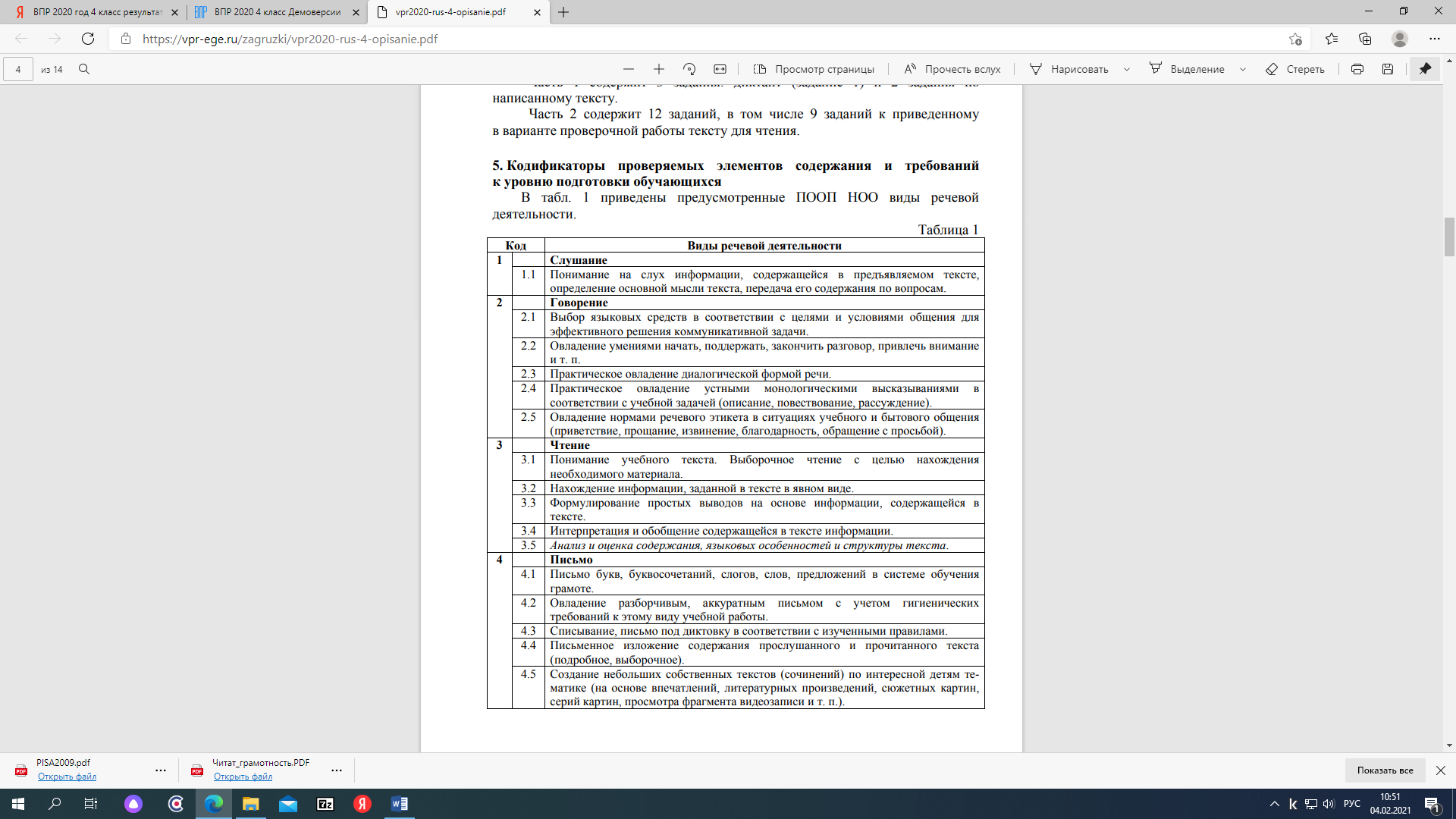 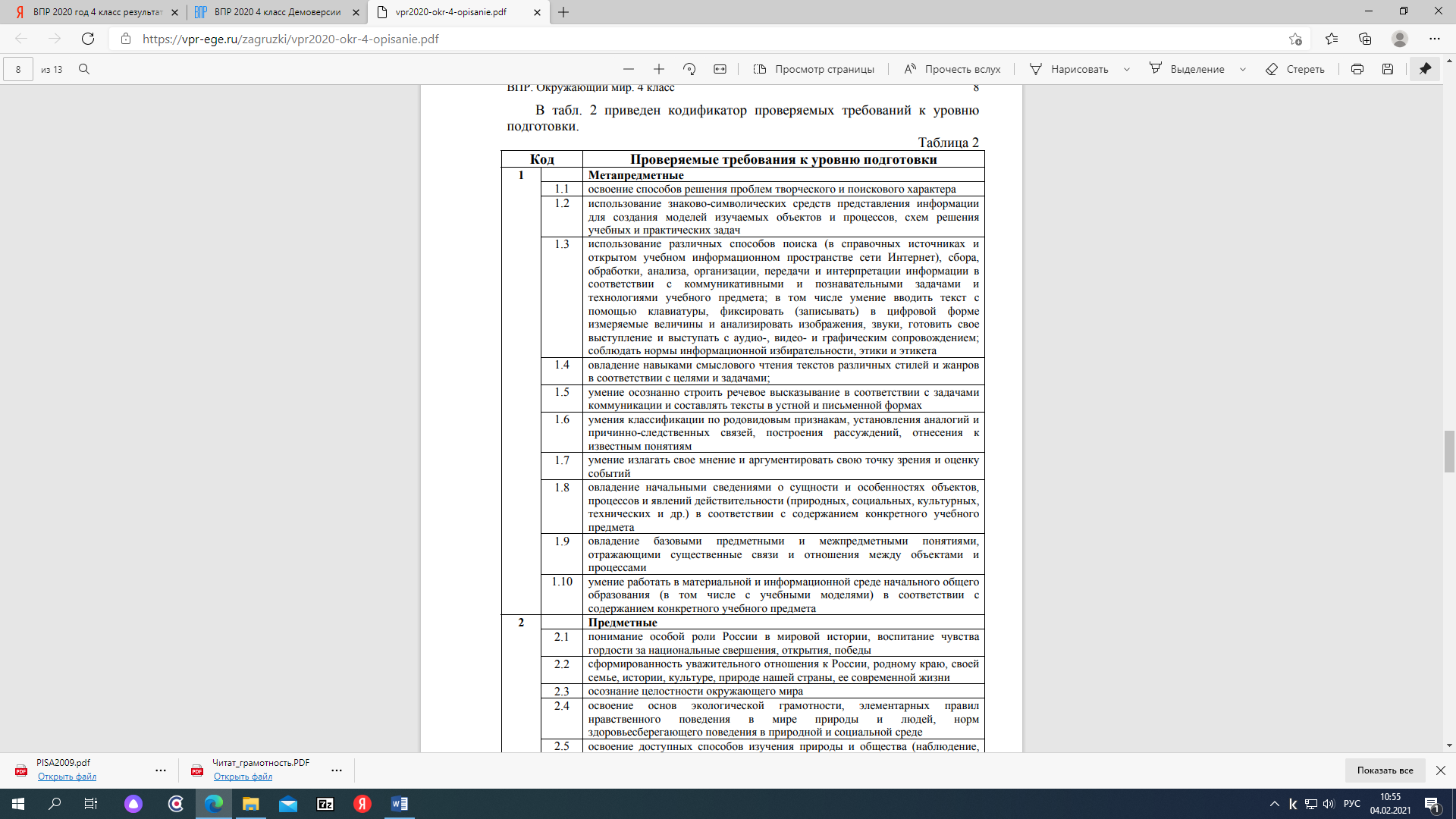 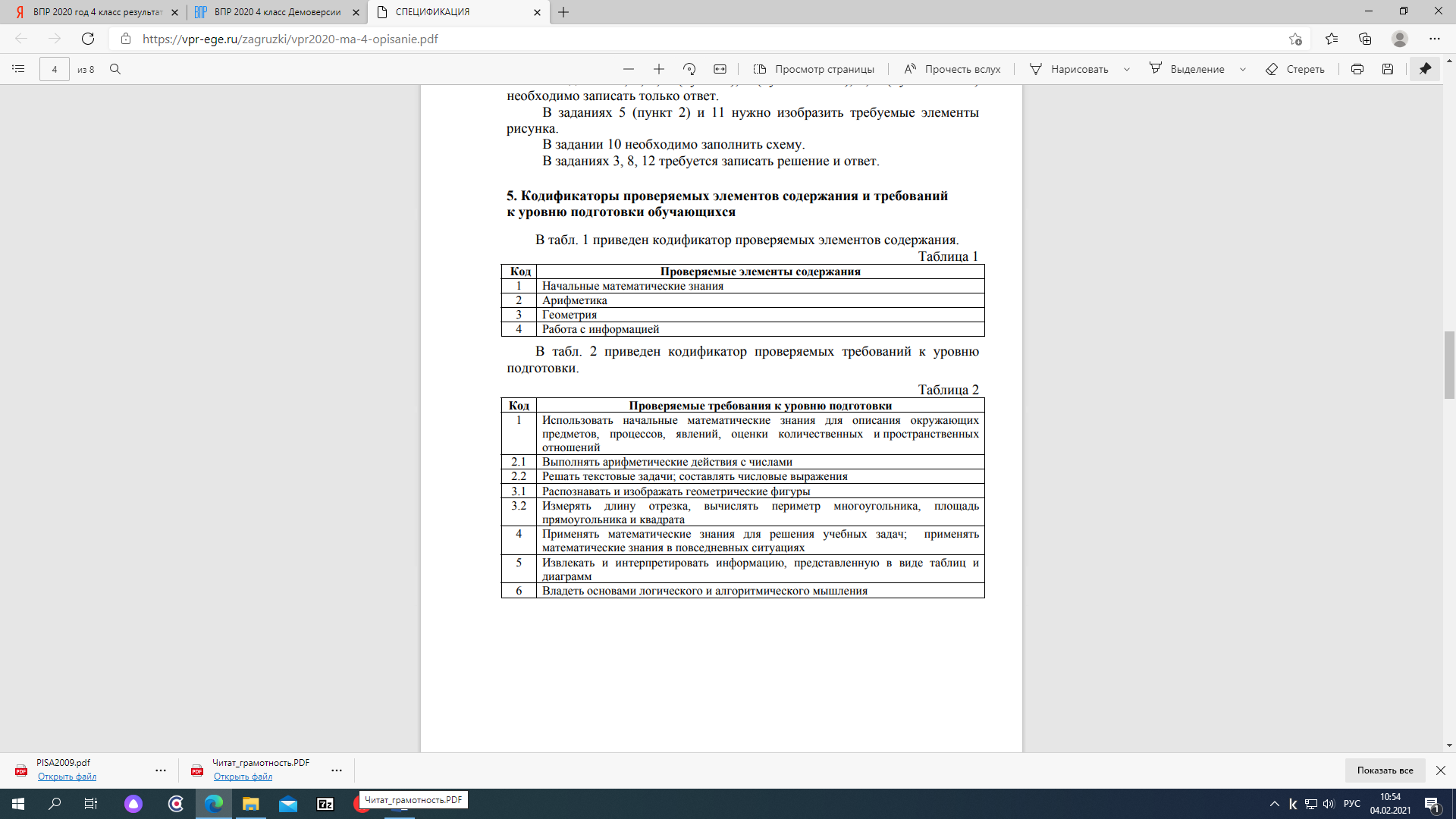 Результаты ВПР 2019 года
Умение решать текстовые задачи
Математика
Интерпретировать информацию
Собирать, представлять, интерпретировать информацию
Умение использовать знаково-символические средства представления информации
Окружающий мир
Умение распознавать тему и главную мысль текста
Умение делить тексты на смысловые части, составлять план текста
Русский язык
Умение задавать вопросы по содержанию текста и отвечать, подтверждая ответ примерами
Умение определять значение слова по тексту
Умение интерпретировать содержащуюся в тексте информацию
Копилка приёмов
Словарная работа
До и после
Глоссарий
Чтение с остановками
Читаем и спрашиваем
Работа с вопросником
Прием «Уголки»
«Шесть шляп»
Оценка текста
«Задай вопрос»
НАЙТИ и ИЗВЛЕЧЬ
ИНТЕРПРЕТИРОВАТЬ И ОЦЕНИТЬ
Читательская грамотность
Мнемонические таблицы
Составление различных видов плана 
Прием «Что? Где? Когда?»
Графическое иллюстрирование
Кубик Блума
Маркировка текста
Творческий пересказ 
Письмо по кругу
Решение учебно-практических, учебно-познавательных задач
ОСМЫСЛИТЬ
ПРИМЕНИТЬ
9
[Speaker Notes: © Copyright Showeet.com – Free PowerPoint Templates]
«Глоссарий»

Тема «Грибы»:
царь, охота, споры, грибница, грибокорень, семена
«Чтение в кружок»
«Кубик Блума»
«Картинный план текста»
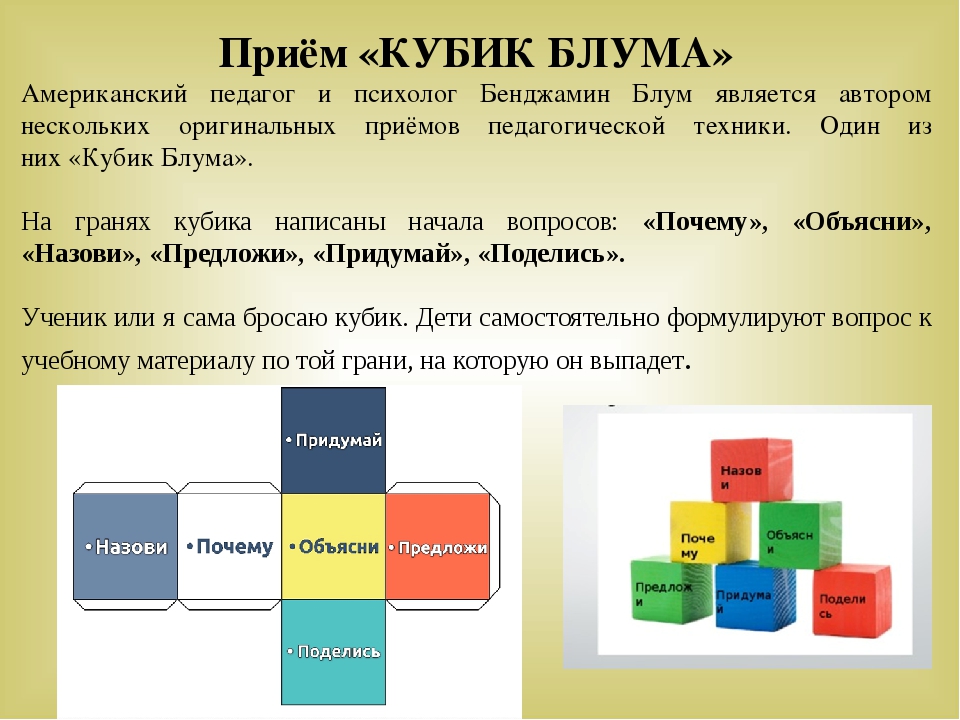 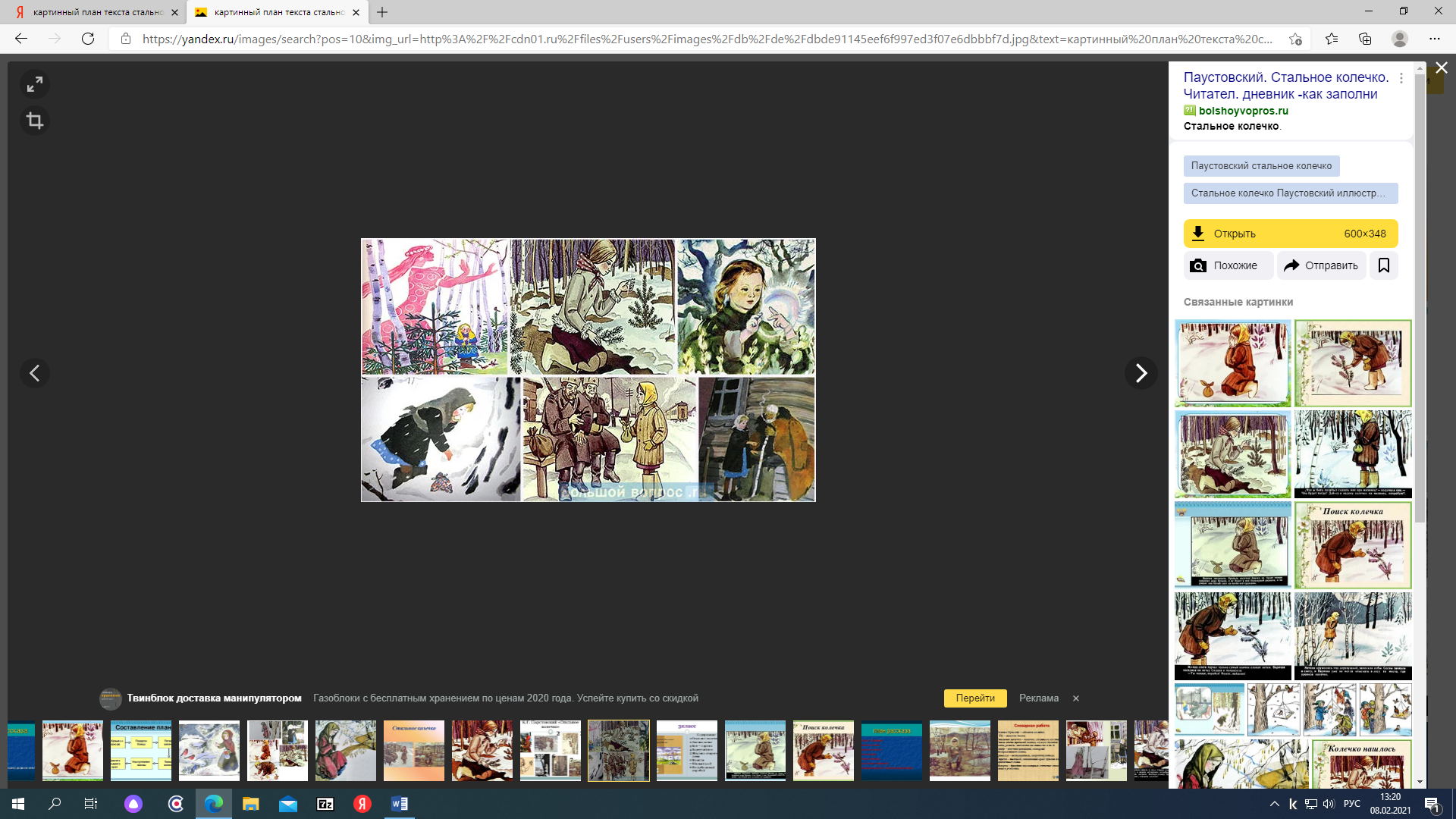 «Путаница»
- Приёмыш и стадо лебедей
- Прощание с Тарасом
- Появление лебедя у Тараса
- Приемыш и Соболько
«Что? Где? Когда?»
«Оценка текста»
Какие слова выделены курсивом или жирным шрифтом? 
Как по-вашему, почему они выделены?
Какое имя чаще всего встречается в данном тексте?
Парадокс чтения: оно уводит нас от реальности, чтобы наполнить реальность смыслом.
                                  Д. Пеннак